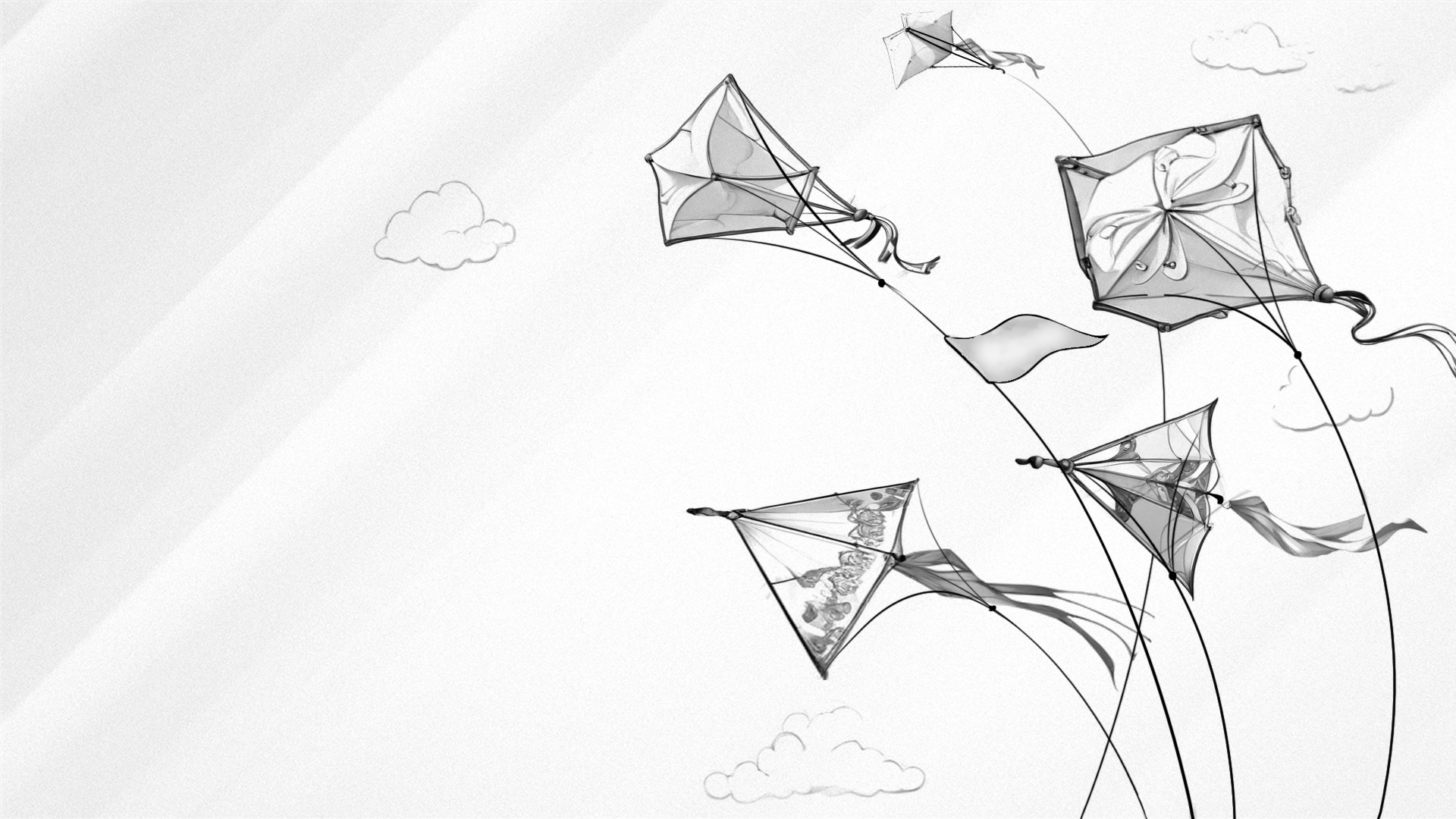 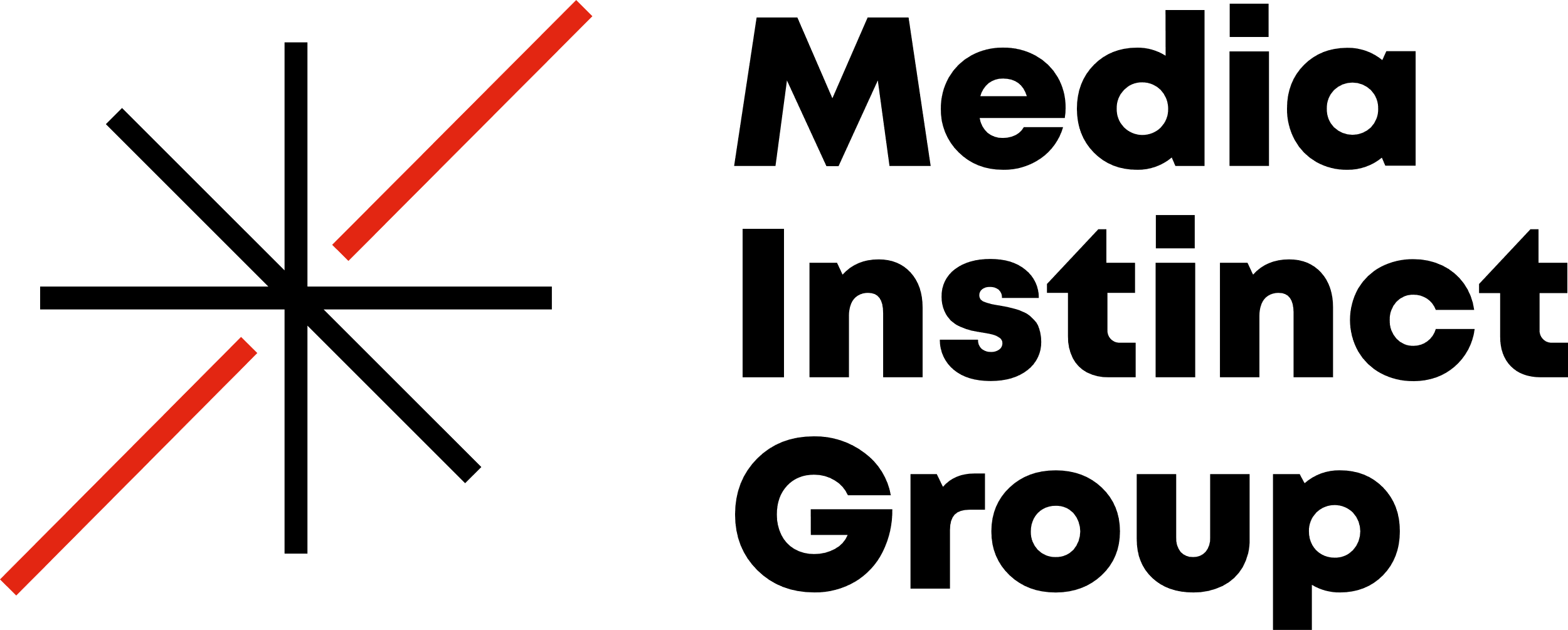 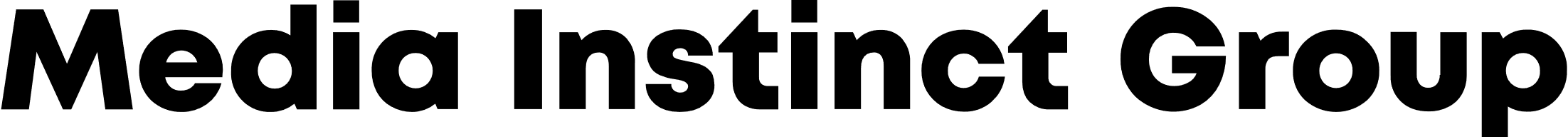 Время нового 
маркетинга
Октябрь 2024
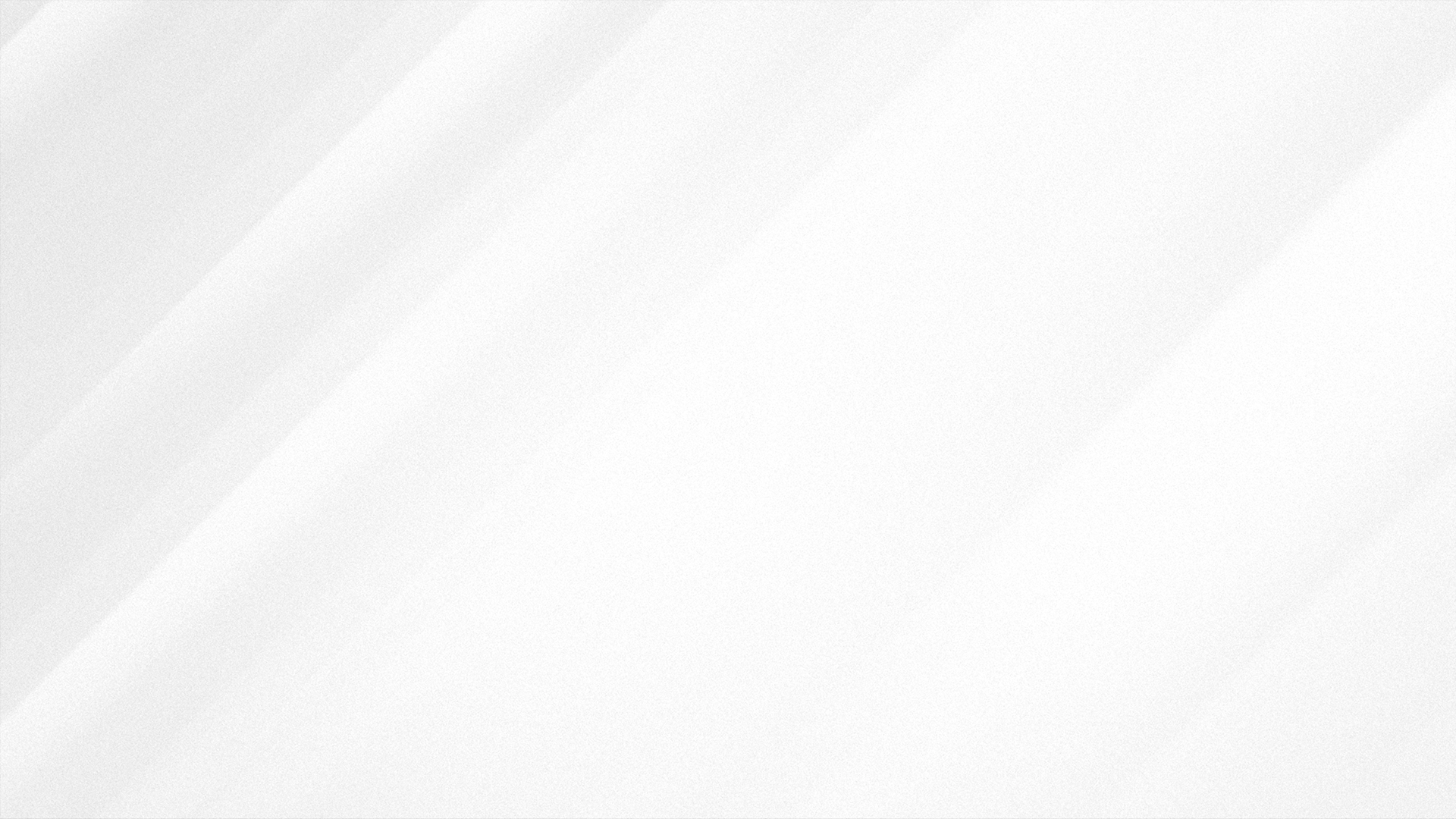 Media Instinct Group
2
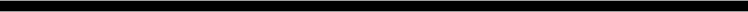 Среда,
в которой работает бизнес во всем мире
Рецессия в мире
Спад в экономике многих стран, сопровождающийся высокой инфляцией
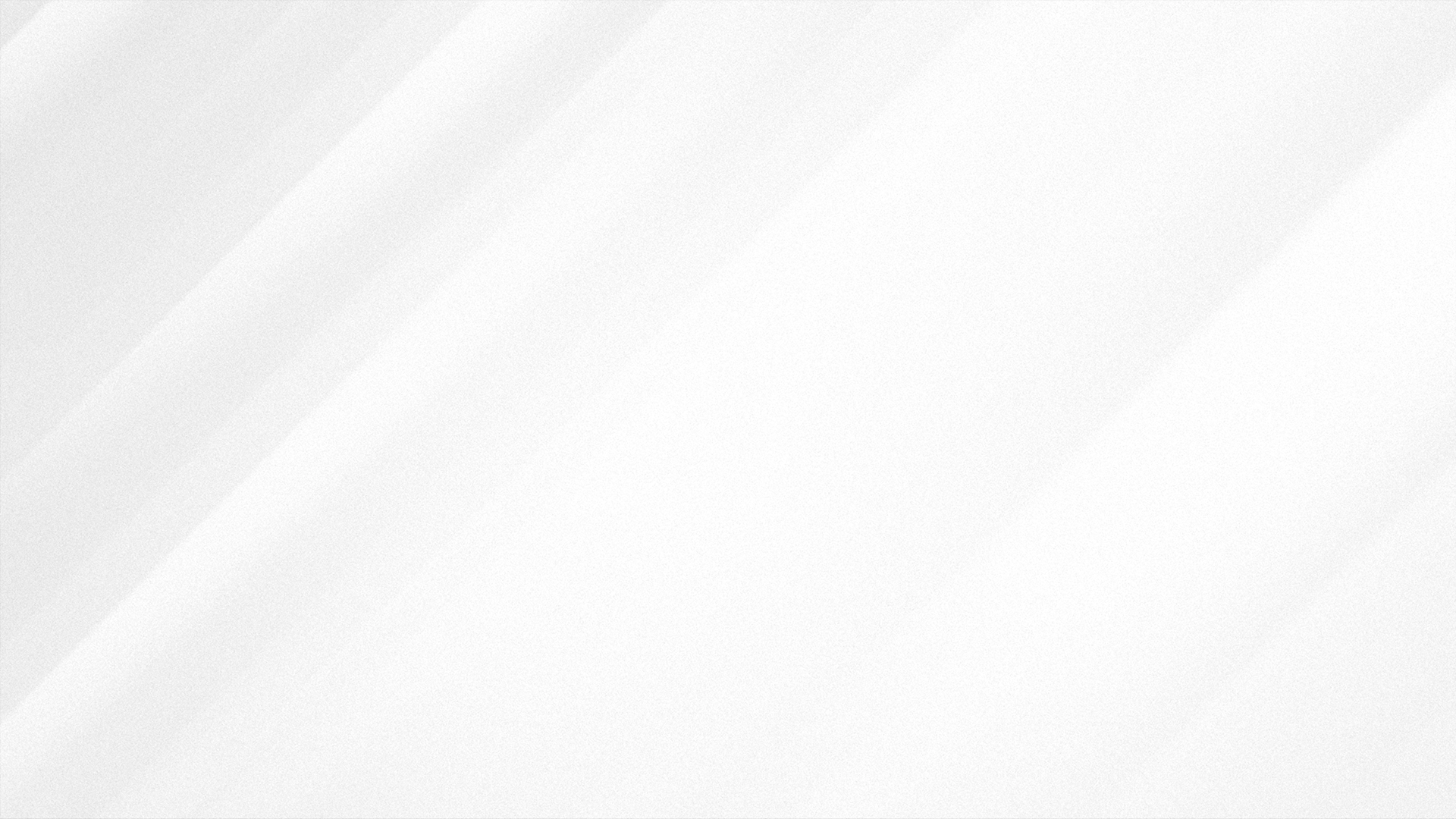 Media Instinct Group
3
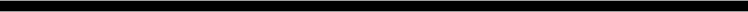 Среда,
в которой работает бизнес во всем мире
Рецессия в мире
Спад в экономике многих стран, сопровождающийся высокой инфляцией
Турбулентность
Процессы и механизмы, хорошо  работающие в прошлом, сейчас работают нестабильно
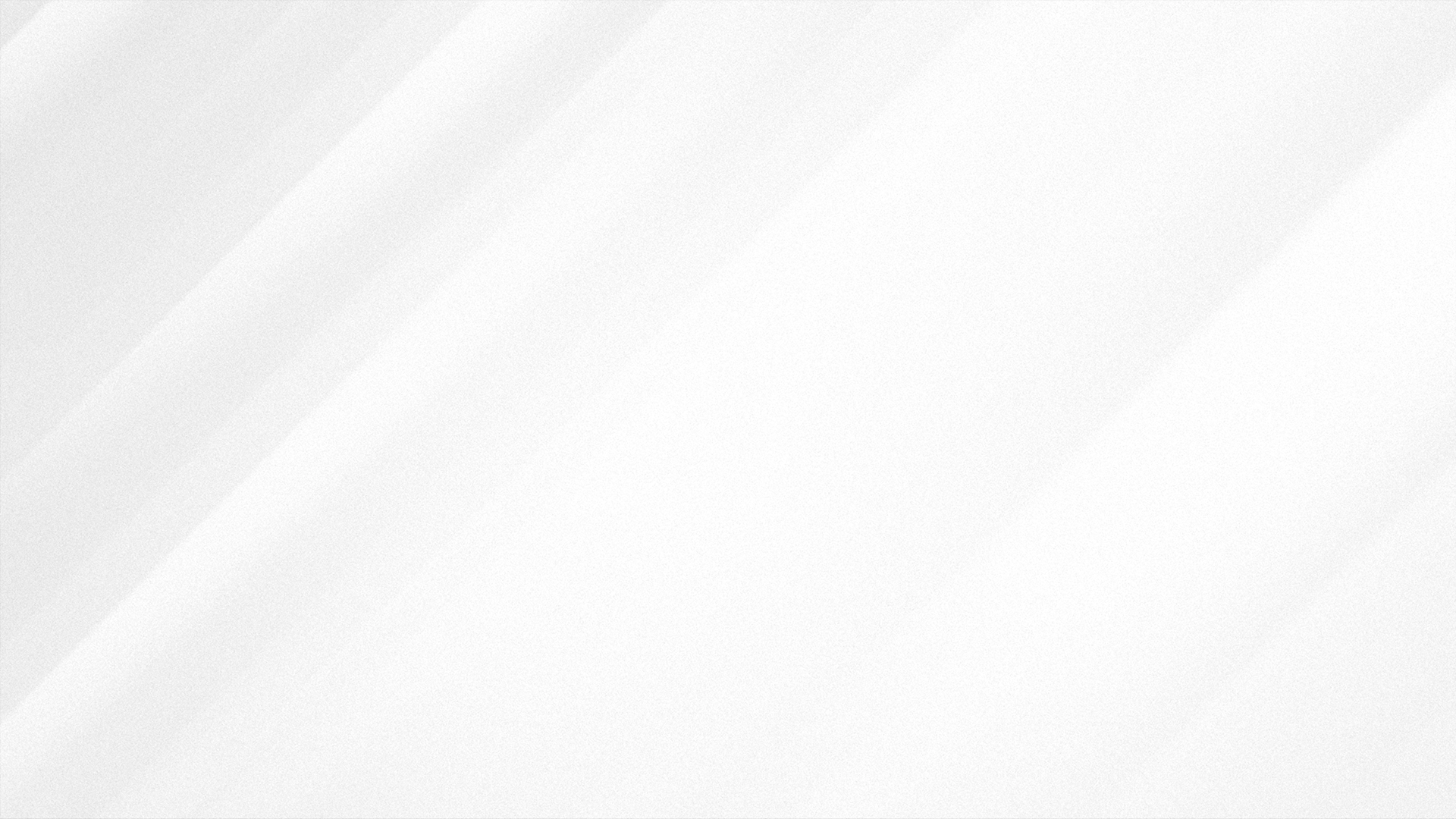 Media Instinct Group
4
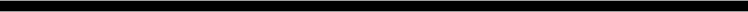 Среда,
в которой работает бизнес во всем мире
Рецессия в мире
Спад в экономике многих стран, сопровождающийся высокой инфляцией
Турбулентность
Процессы и механизмы, хорошо  работающие в прошлом, сейчас работают нестабильно
Люди
Сотрудники компаний менее мотивированы на достижения, хотят работать меньше и больше времени уделять себе
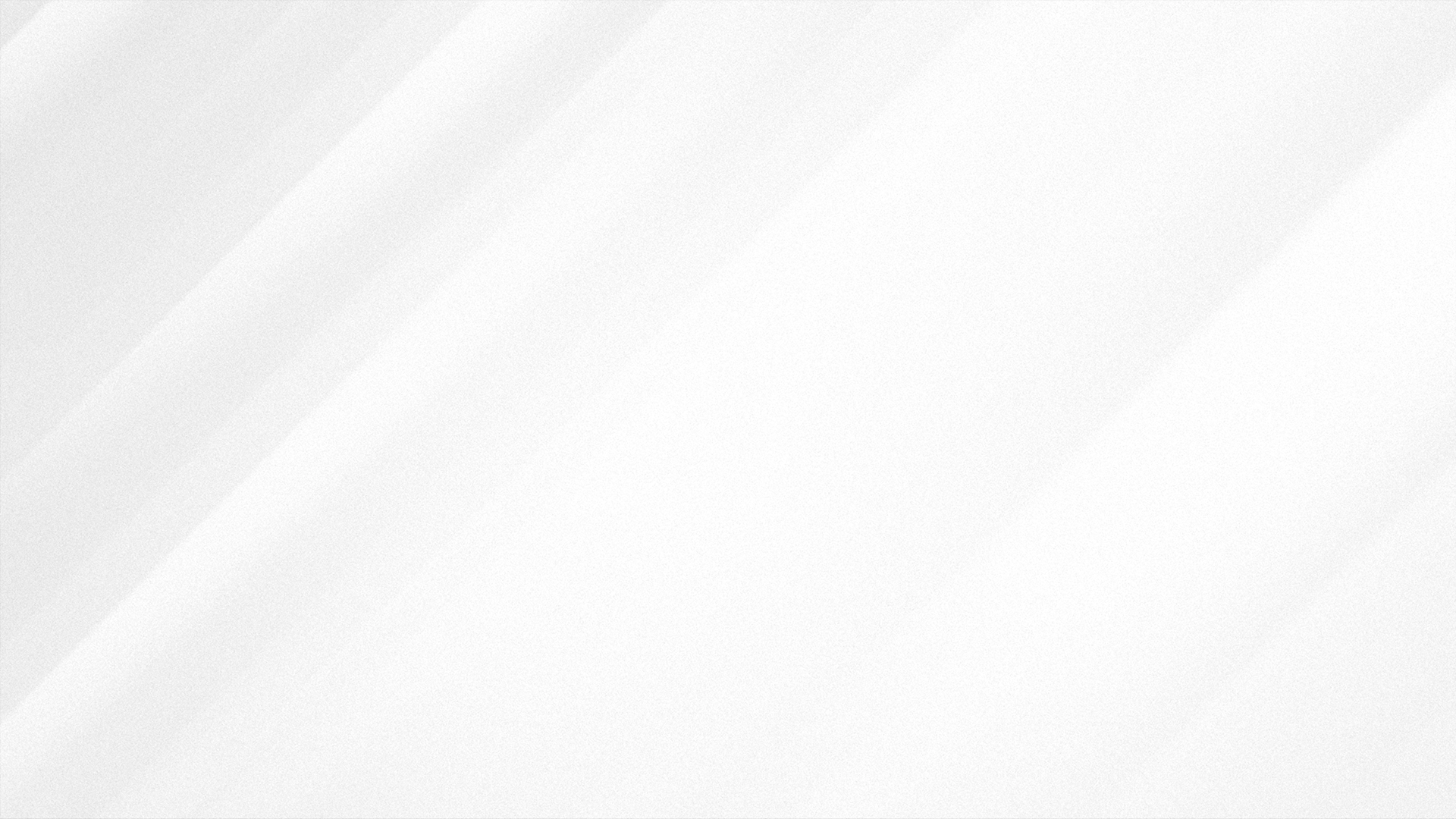 Media Instinct Group
5
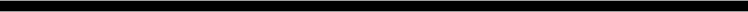 Даже в таких условиях нужно строить бренды, потому что Россию впереди ждет рост экономики
Время нового маркетинга
Строить бренды сейчас сложнее и результат не будет моментальным
Test & learn
Поиск работающих решений
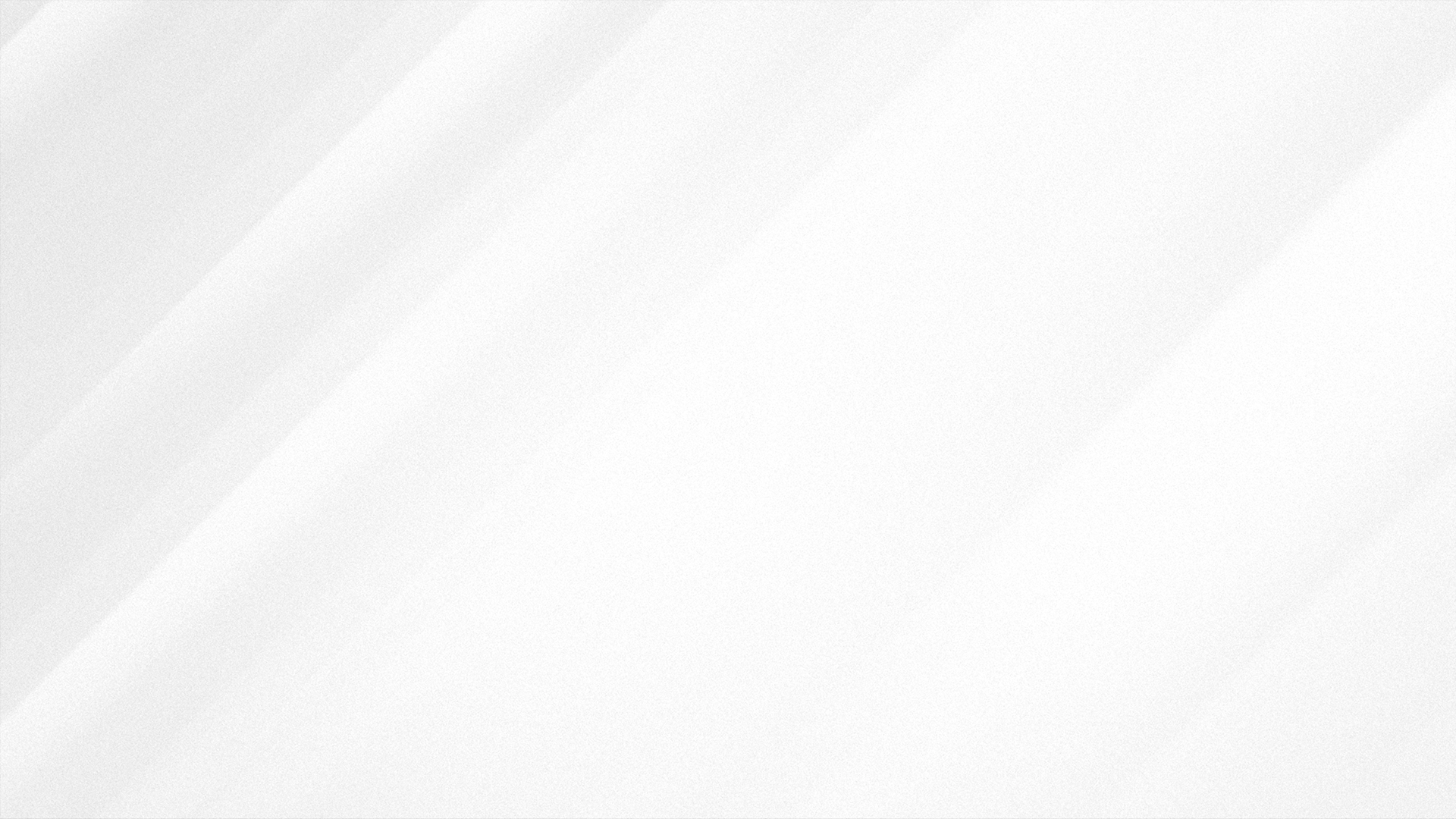 Media Instinct Group
6
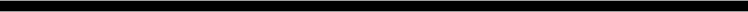 Даже в таких условиях нужно строить бренды, потому что Россию впереди ждет рост экономики
Время нового маркетинга
Строить бренды сейчас сложнее и результат не будет моментальным
Test & learn
Поиск работающих решений
Опора на то, что гарантированно работает
ТВ, ООН, часть диджитал
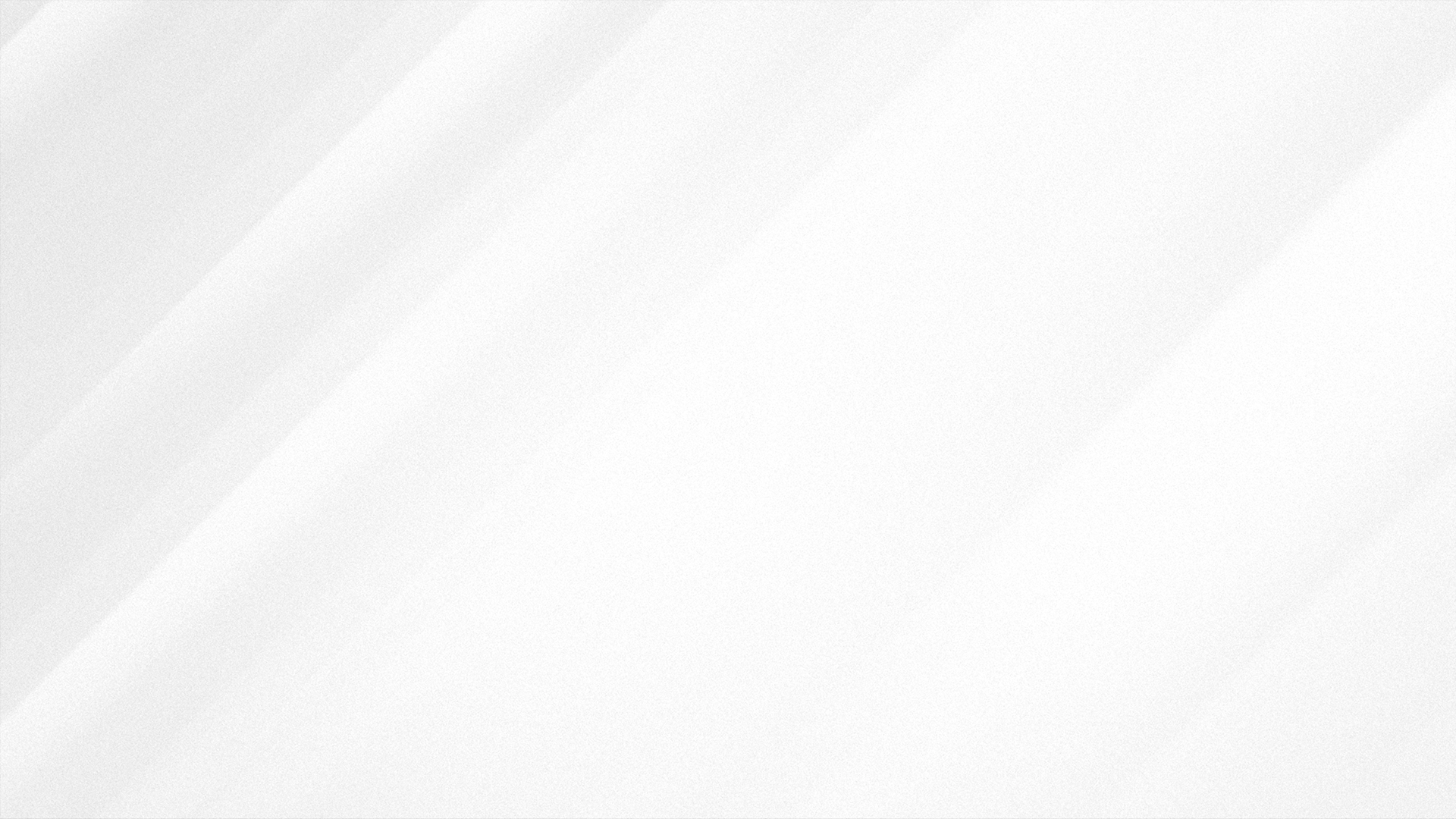 Media Instinct Group
7
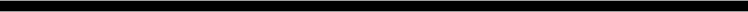 Даже в таких условиях нужно строить бренды, потому что Россию впереди ждет рост экономики
Время нового маркетинга
Строить бренды сейчас сложнее и результат не будет моментальным
Test & learn
Поиск работающих решений
Опора на то, что гарантированно работает
ТВ, ООН, часть диджитал
Новые возможности
Медийные возможности Wildberries и Ozon
Потенциально Авито, Циан, LaModa и другие